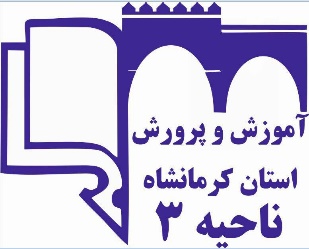 مدیریت آموزش و پرورش ناحیه ۳ کرمانشاهگروههای آموزشی ناحیه۳
نام دبیر: امیدعلی محمدی
 سالتحصیلی : ۱۴۰۰-۱۳۹۹
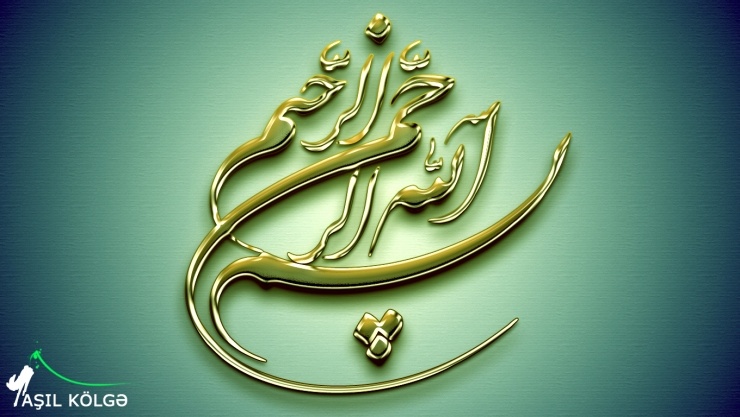 فصل 2 : تغییرهای شیمیایی در خدمت زندگی
ادامه
آموختیم که...
بیشتر وسایلی که امروزه به کار می بریم به صورت طبیعی یافت نمی شوند پس نیاز به تغییراتی از جمله تغییرات شیمیایی هست
تغییرات شیمیایی در زندگی کاربردهایی دارد  مانند:
برگشت
ادامه
برگشت
ادامه
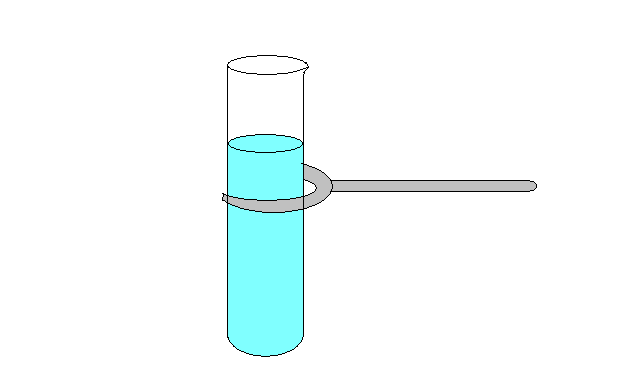 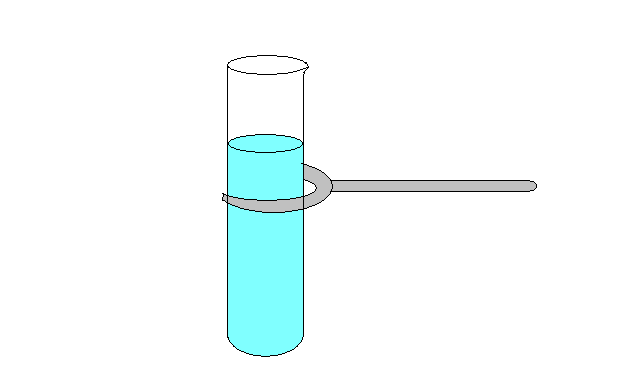 گرم شدن آب داخل لوله آزمایش با سوختن بادام
بادام زمینی
برگشت
ادامه
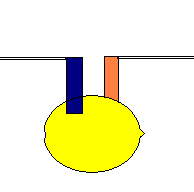 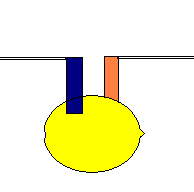 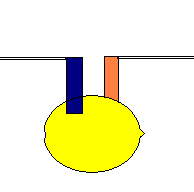 کلید قطع و وصل
تیغه مسی
تولید برق از تیغه ای فلزی به کمک لیمو ترش
کلید قطع و وصل
ادامه
برگشت
فیلم ساخت باتری لیمویی
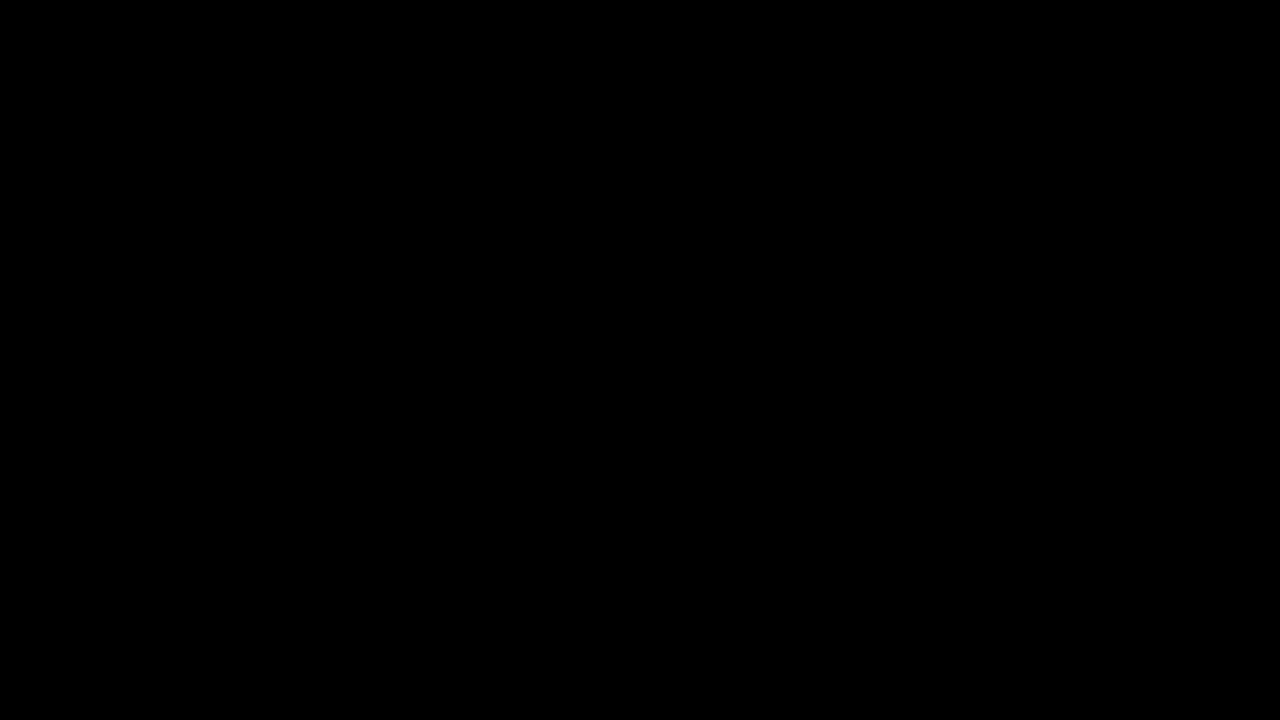 گاز حاصل از حل شدن قرص جوشان در آب باعث حرکت می شود.
قوطی خالی فیلم
گرما
گرما و نور + بخار آب+ گاز کربن دی اکسید گاز           اکسیژن + شمع (هیدروکربن )
برگشت
ادامه
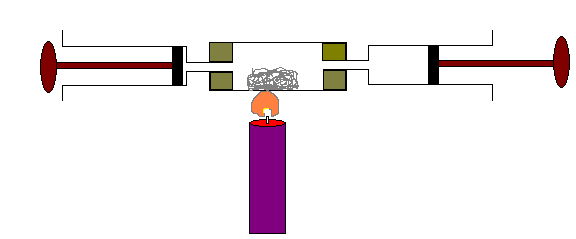 رفت وبر گشت پیستون برای تماس هوا با سیم ظرفشویی
ازهوای موجودحدود20درصد کاسته می شود که مربوط به حجم اکسیژن است
برگشت
ادامه
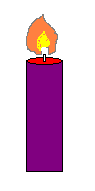 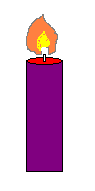 برگشت
ادامه
حبه قند در حال سوختن
حبه قند آغشته به خاک باغچه در حال سوختن
کاتالیزگرهای بدن را آنزیم می نامند. 
گلوگز در موجودات زنده در حضور آنزیم با اکسیژن هوا ترکیب می شود.
آنزیم
بخارآب + کربن دی اکسید                  اکسیژن + گلوکز
برگشت
ادامه
برگشت
ادامه
برگشت
ادامه
گرما
O2
مثلث آتش
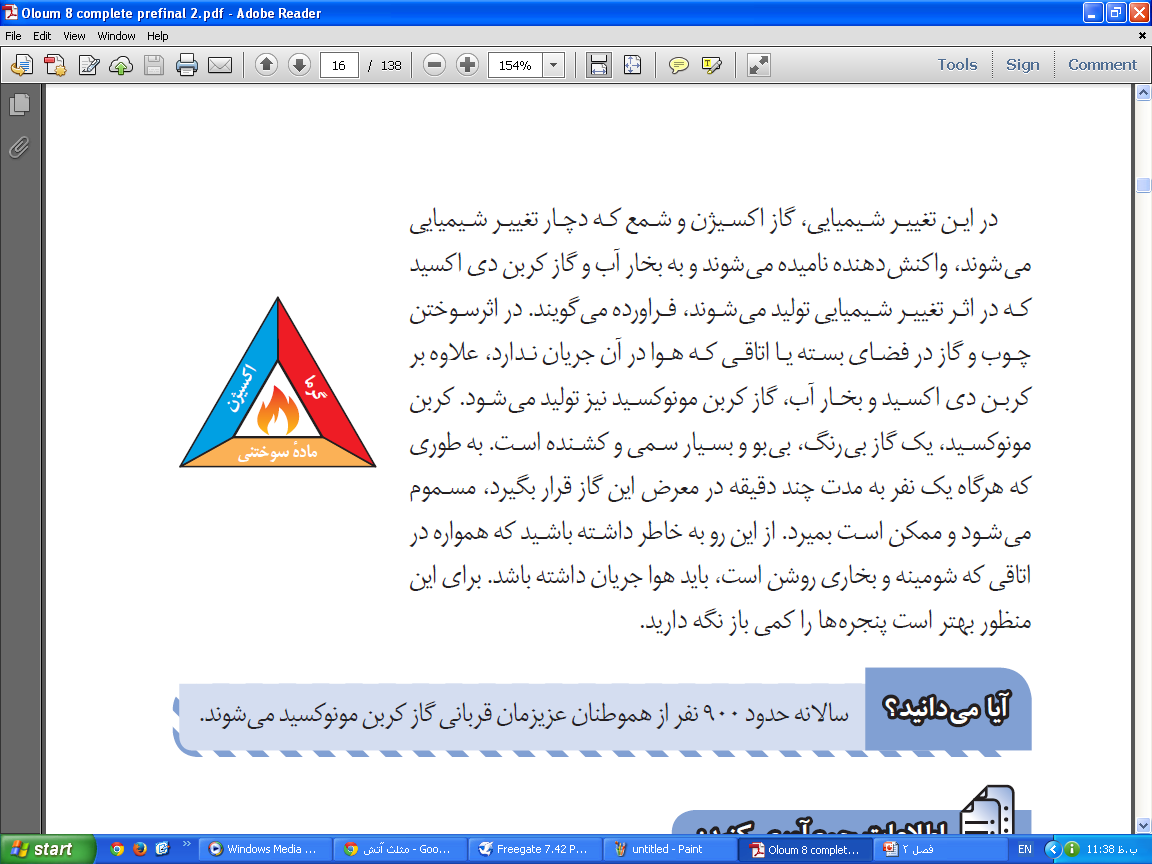 OIL
برگشت
پایان
آزمون پایانی ( با کلیک کردن روی هر گزینه پاسخ صحیح را انتخاب کنید.)

۱- کدام یک از موارد زیر تغییرشیمیایی مفید است؟
ترش شدن شیر          پختن غذا             زنگ زدن پنجره های فلزی           فاسد شدن میوه ها

۲- حل شدن قرص جوشان در آب با تولید گاز ................ همراه است.
اکسیژن                   نیتروژن                    کربن دی اکسید                  اوزون

۳- کاتالیزگرها.........
سبب کاهش سرعت انجام تغییرات شیمیایی می شوند.
سبب کاهش سرعت انجام تغییرات فیزیکی می شوند.
سبب افزایش سرعت انجام تغییرات فیزیکی می شوند.
سبب افزایش سرعت انجام تغییرات شیمیایی می شوند.

۴- کاتالیزگرهای بدن موجودات زنده ............... نام دارند.
پروتئین         آنزیم              کاتالیزور            زیست یار

۵- در باتری لیمویی انرژی .............. به انرژی ............. تبدیل می شود.
شیمیایی – نورانی            الکتریکی به شیمیایی        گرمایی به الکتریکی          شیمیایی به الکتریکی
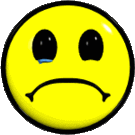 بیشتر فکرکن
بازگشت
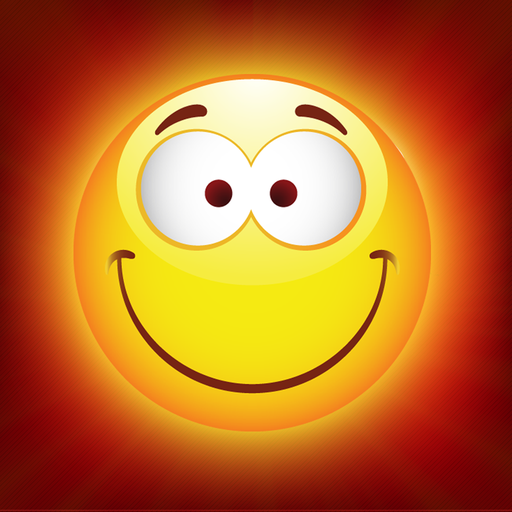 بازگشت
آفرین
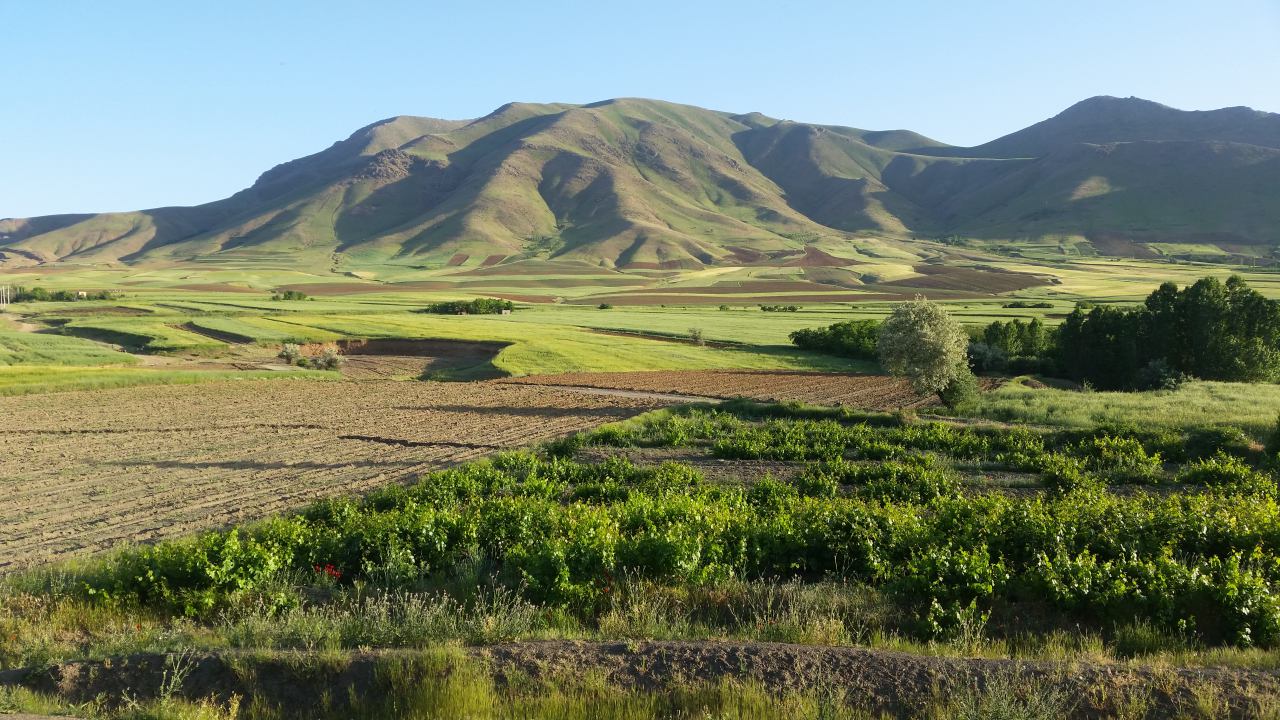 تهیه کننده :
 امید علی محمدی
عضو گروه علوم تجربی گروههای آموزشی ناحیه۳